Objectifs de la réunion:

Préparer le rapport de 1ère année
Préparer la suite du projet en intégrant le probable départ d’Eric Martin

Déroulement de la réunion:

Rappel déroulement du projet
Points d’avancement de l’application AquiFR     Jean-Pierre Vergnes
	 Tour de table
Discussion sur les prochaines étapes, y compris le prochain CDD
Points d’avancement sur l’accord de consortium
Discussion sur le Plan du rapport
Rappel déroulement du projet
Rappel déroulement du projet
Développement de l’application AquiFR
Présentation JPV
20 min pour 1 an sur 5 applis (~200 000 mailles)
Transfert  sur machine MTO Beaufix tester par Thierry Morel
Déploiement sur GIT, mais questions de droits pour les transferts …
Reste à faire sur l’application Palm:
Compléter l’intégration des applis sédimentaires
Intégration des modèles Karst
Gérer la temporalité (notamment pour la cohérence forçage/prélèvements)
Permettre les rétro-actions
Gérer les doublons/superpositions, réseau hydro 
Evaluer l’application sur plusieurs années
Pose la question du forçage par Surfex/Recalage
Développer l’assimilation pour la prévision
Développement de l’application AquiFR
Présentation JPV
20 min pour 1 an sur 5 applis (~200 000 mailles)
Transfert  sur machine MTO Beaufix tester par Thierry Morel
Déploiement sur GIT, mais questions de droits pour les transferts …
Reste à faire sur l’application Palm:
Compléter l’intégration des applis sédimentaires
Intégration des modèles Karst
Gérer la temporalité (notamment pour la cohérence forçage/prélèvements)
Permettre les rétro-actions
Gérer les doublons/superpositions, réseau hydro 
Evaluer l’application sur plusieurs années
Pose la question du forçage par Surfex/Recalage
Développer l’assimilation pour la prévision
Recommander pour prochaine étape à Météo-France
Requis pour prochaine étape à Météo-France
A développer en parallèle
Pour le recalage des applis, notamment partition ruissellement/infiltration, possibilité d’intégration de l’indice IDPR…
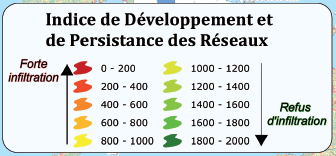 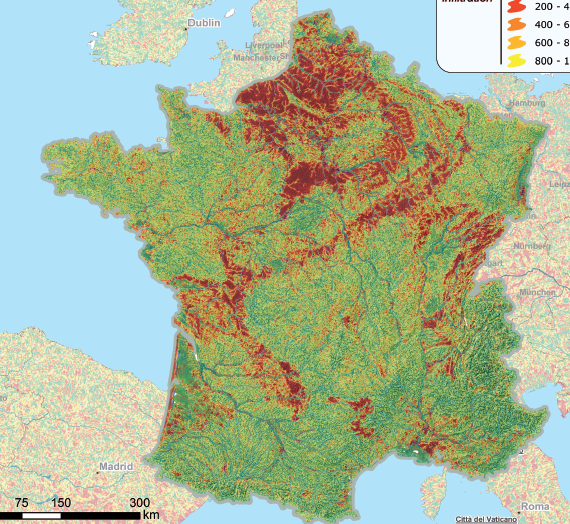 Prochain CDD à Météo-France pour l’évaluation de l’application sur plusieurs années:
	
Pb: départ probable d’Eric Martin d’ici qqs mois   problème encadrement et maîtrise code
Possibilités:
Partage de l’encadrement avec DCLIM hydro, mais difficulté gestion opérationnel?
Partage de l’encadrement avec Métis (au moins sur la formation aux outils, mais, implique + de frais de missions) ?
Décalage du CDD?
Points d’avancement sur l’accord de consortium


Pas de retour UPMC
Retour ARMINES: besoin de compléter plusieurs aspects avant d’avoir avis complet
CNRS: contacté par Eric
Plan rapport AquiFR

1. Présentation application AquiFR
Partie calcul
Éléments : Palm, Code Marthe, Code Eaudyssée 
Structures : branches développées, connexion
Fonctionnement : répertoire de calcul entrée + sortie ; temps calcul ; place mémoire (vive, dure)
Modifs nécessaires aux codes pour échange Palm et Distributor
Comment rajouter des applications :
Partie Postproc (⇒ shapefiles important)
version développée basée sur les sorties d'origines des applis
version à développer, basée sur les sorties Palm_distributor 
Distribution de la maquette : script compilation développée
Gestion de la maquette : GIT
2. Développements
Socle
Karst
Assimilation
3. Perspectives de développement (incluant les questions)
4. Partie Juridique
5. Retour sur les avis des potentiels utilisateurs